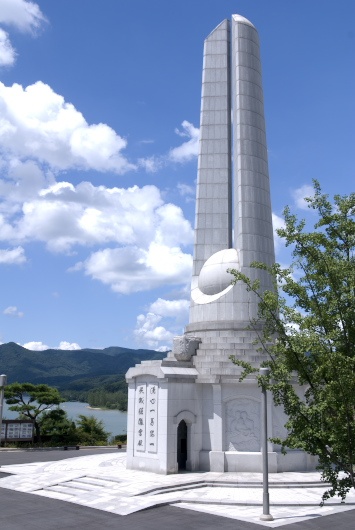 CheongpyeongWorld Leaders Workshop OT
Feb. 14, 2014
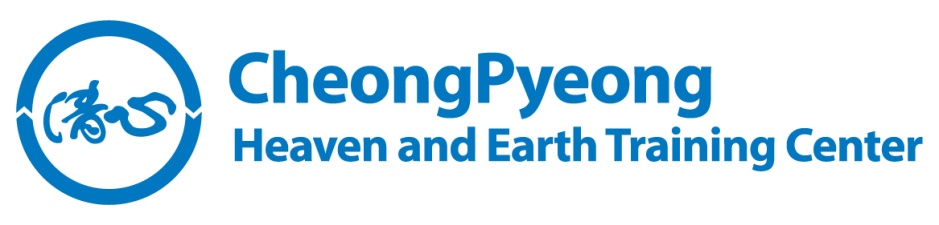 1
Schedule
2
Understanding of Cheongpyeong Works
3
Cheongpyeong Heaven and Earth Training Center
5
Holy Ground Prayer
6
Jeongshim Won Prayer
7
Bath House
Contents
4
Chanyang Yeoksa Session
True
Parents
DaeMoNim
89. 11. 3 
Seung hwa
HeungJinNim
84. 1. 2
Seung hwa
HoonMoNim
2. Understanding of Cheongpyeong Works
Words on Cheongpyeong Works
“Cheongpyeong Works is to liberate spirits who are attached inside the bodies of human…  
There are many evil spirits attached inside our bodies. CP Works is to chase them out of you.” 
 (Vol. 301,  Page 209:  May 1, 1999)
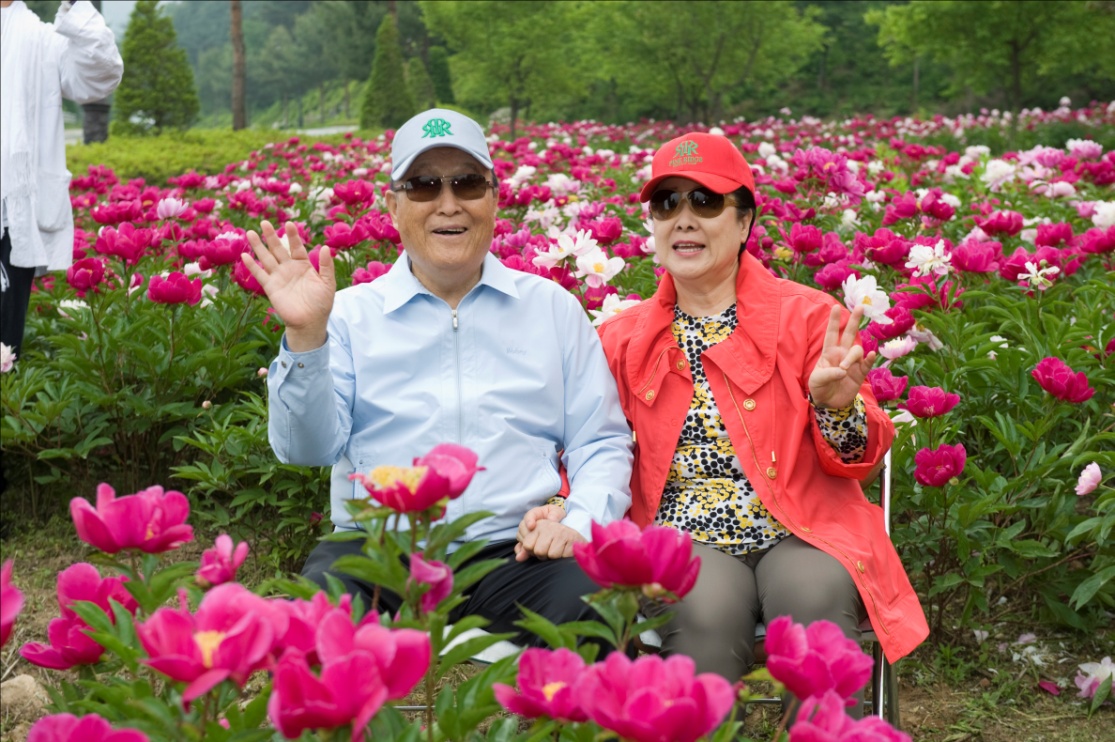 Heung Jin Nim            Dae Mo Nim
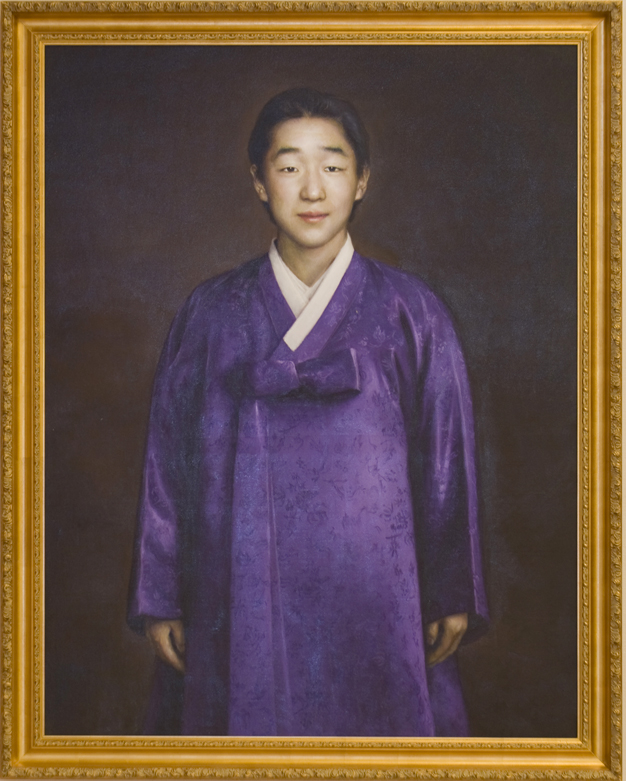 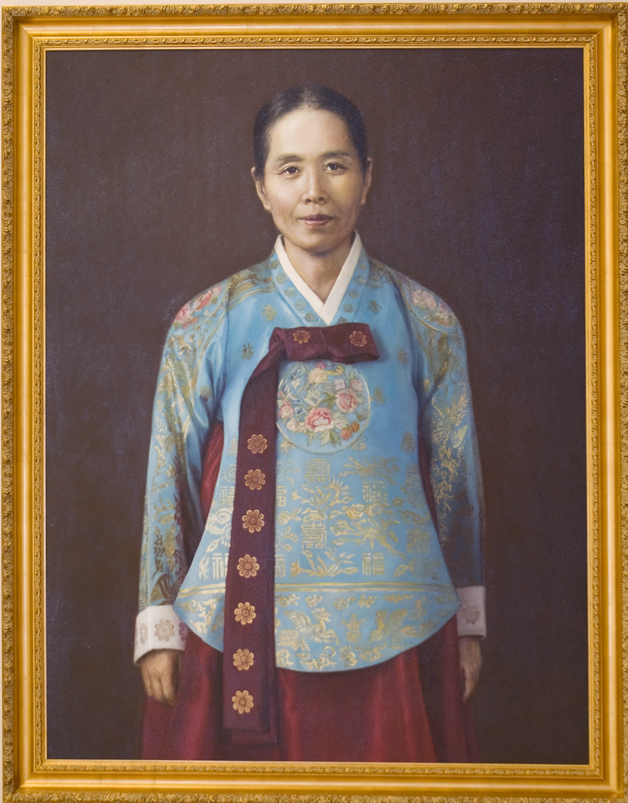 Panoramic View
3. Cheongpyeong Heaven & Earth Training Center
Chin hwa Hall
Jeong Shim Won
Bath house
store
Cheongshim Tower
Heavenly Palace
Calligraphy Stone
3. Cheongpyeong Heaven & Earth Training Center
Main Gate
Along the street, Bus stop
1st floor  Korean/International Office,   Japanese Office                                     Small Hall (A, B), Consulting Office, VIP rooms (1~7),
D Wing faces 
Cheongpyeong Lake
Women’s Restroom
107
106
105
104
103
102
101
consulting room
Women’s Restroom
B
B Wing faces 
Cheongshim Tower
A
Small Hall
Men’s Restroom
International Office
Korean / 
International Office
Education & Planning
Men’s Restroom
Japanese Office
C Wing faces the Tree of Love
Basement 2nd floorAncestor Liberation Registration Booth,  Seil Travel
Office hours                        10:00am - 22:00pm
4. Chanyang Yeoksa Session
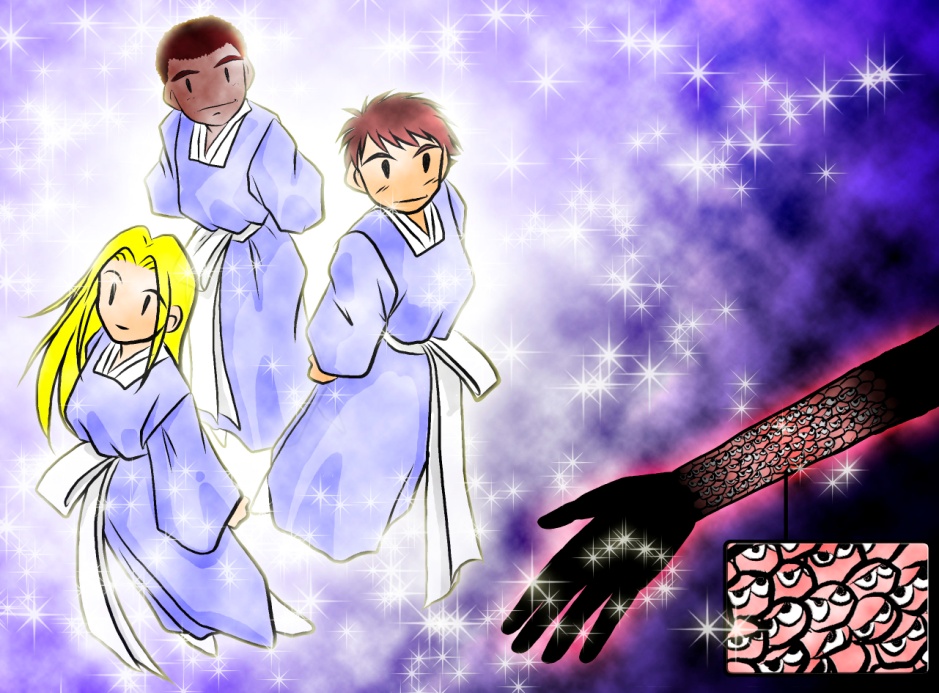 - Piled up like ant eggs 
- They are rooted  all over the body in order
- Centering on the most resentful spirit
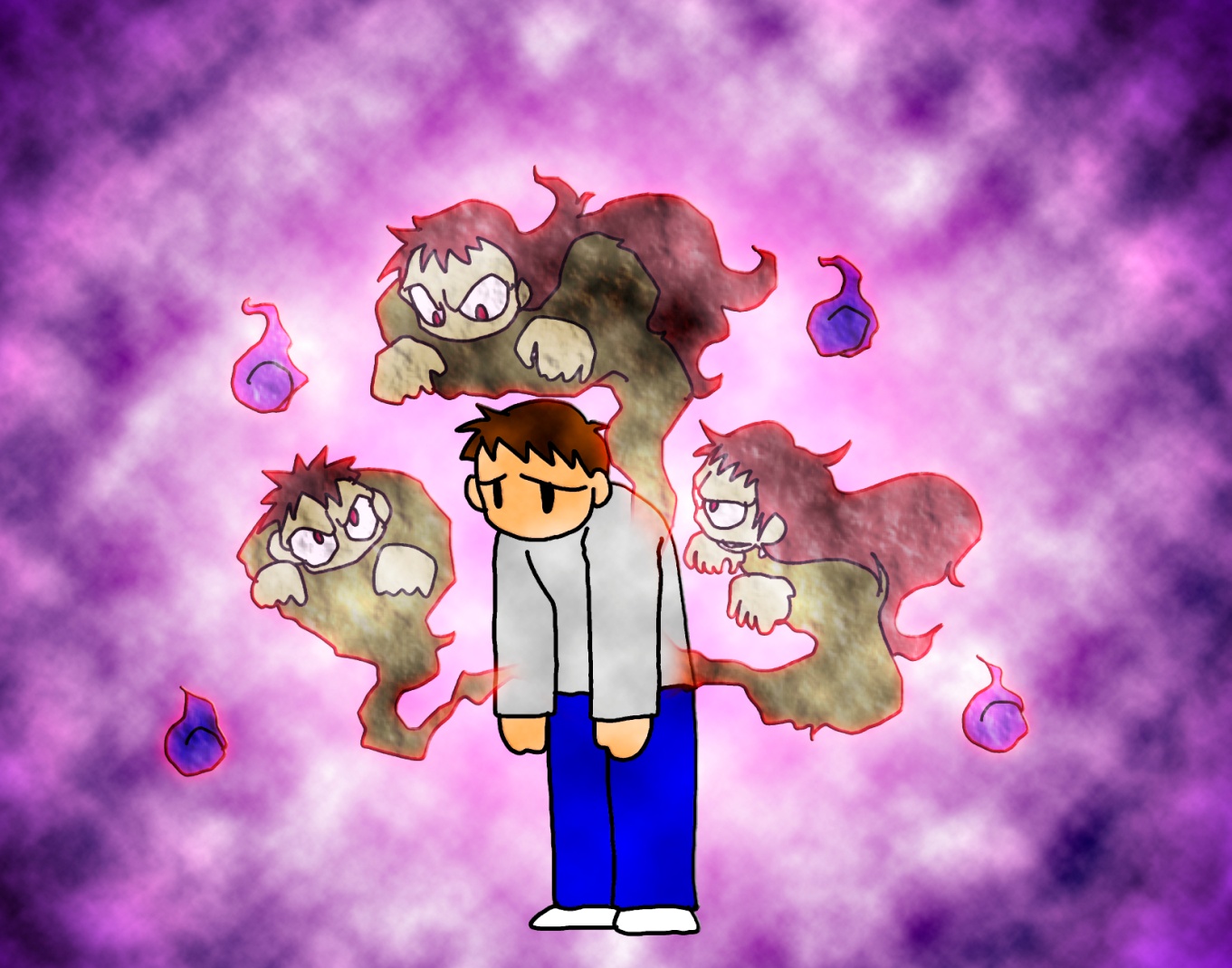 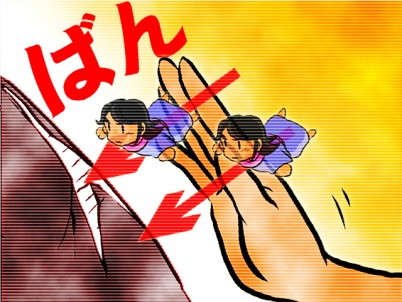 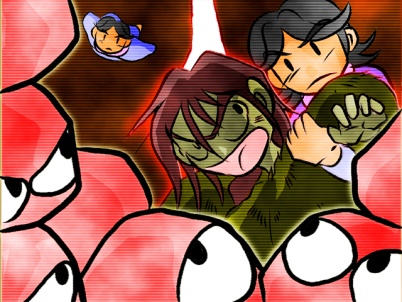 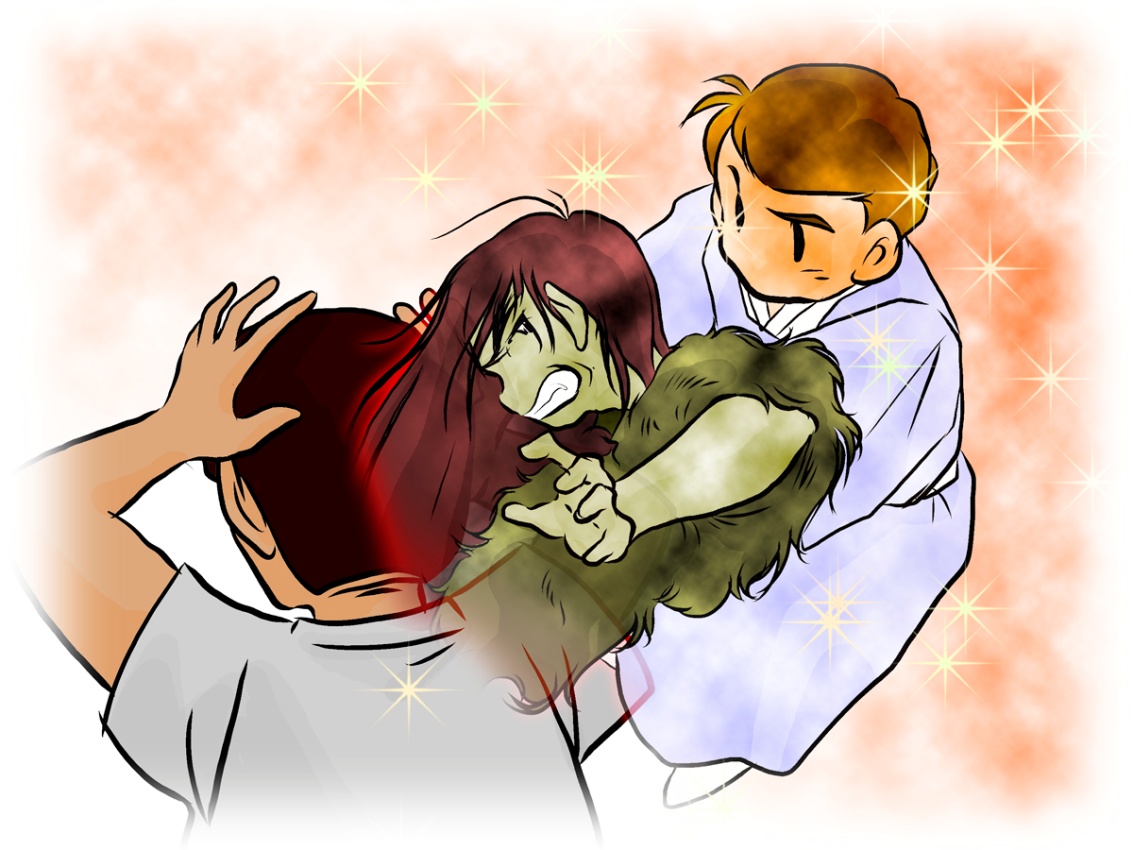 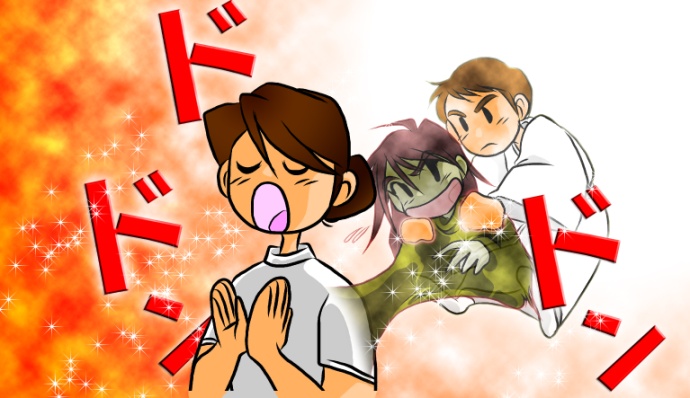 4. Chanyang Yeoksa Session
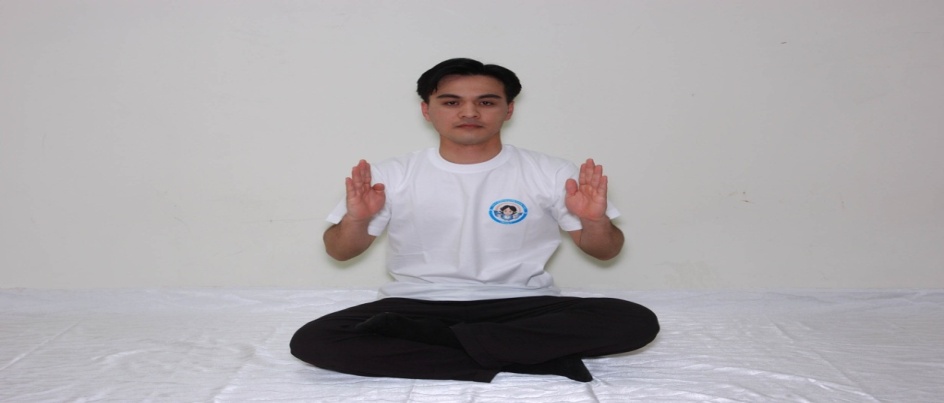 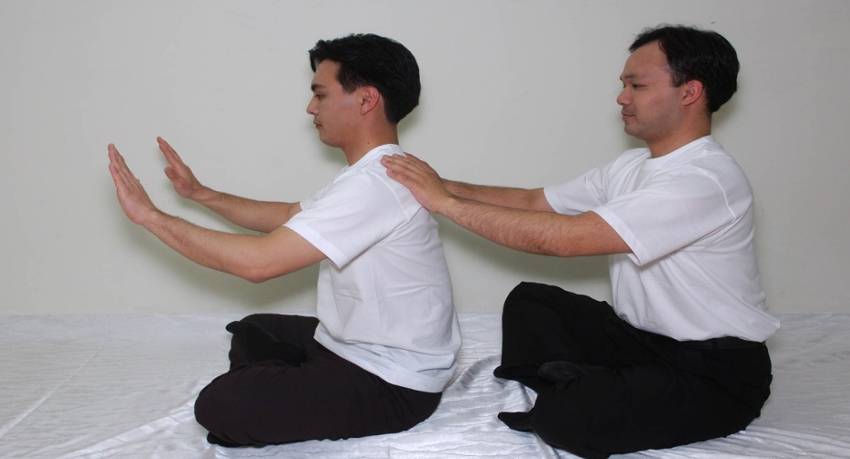 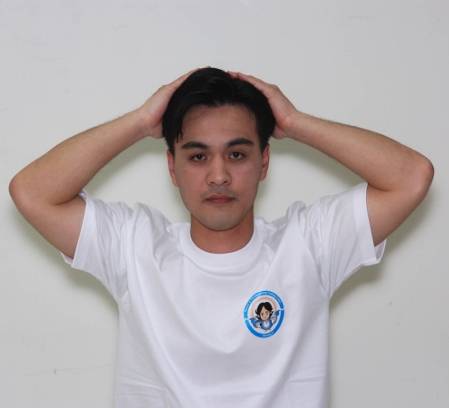 4. Chanyang Yeoksa Session
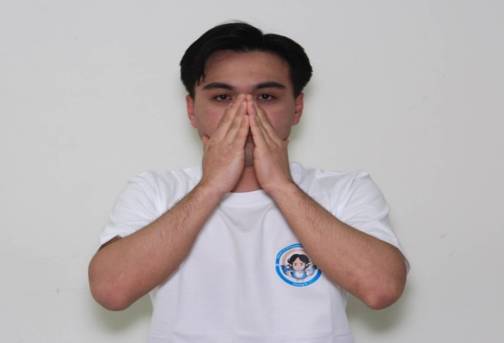 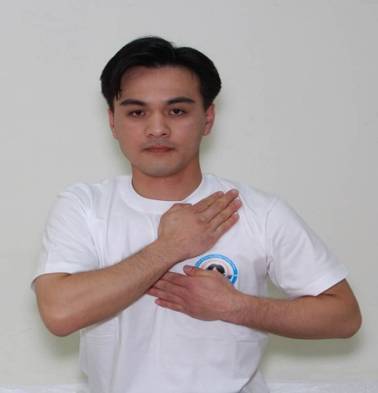 4. Chanyang Yeoksa Session
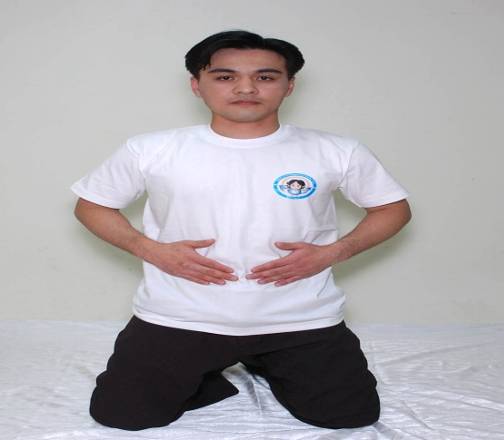 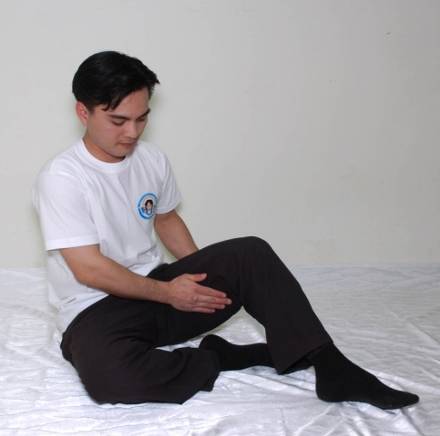 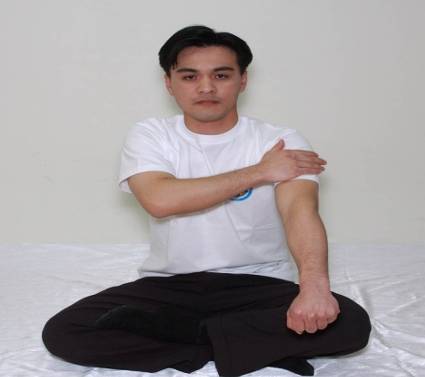 5. Holy Ground Prayer
To bring back love, Shimjeong (heart), all things, loyalty, blessing and new life lost by the human fall, through sincere prayer, thereby engraft into the lineage of God.
When you offer a prayer at the holy ground, angels assist you to live a blessed life by separating evil spirits living inside your bodies & disturbing your true life.
Why do 
we need
to go?
5. Holy Ground Prayer
Therefore, we pray, after grasping visible trees and water. 
It is inheriting and engrafting love, Shimjeong (heart), all things, loyalty, blessing and new life which you want to recover.
We must bring back love, Shimjeong (heart), all things, loyalty, blessing and life lost by the human fall, but it is ambiguous to get back from nothing.
Tree of Love - sallow tree
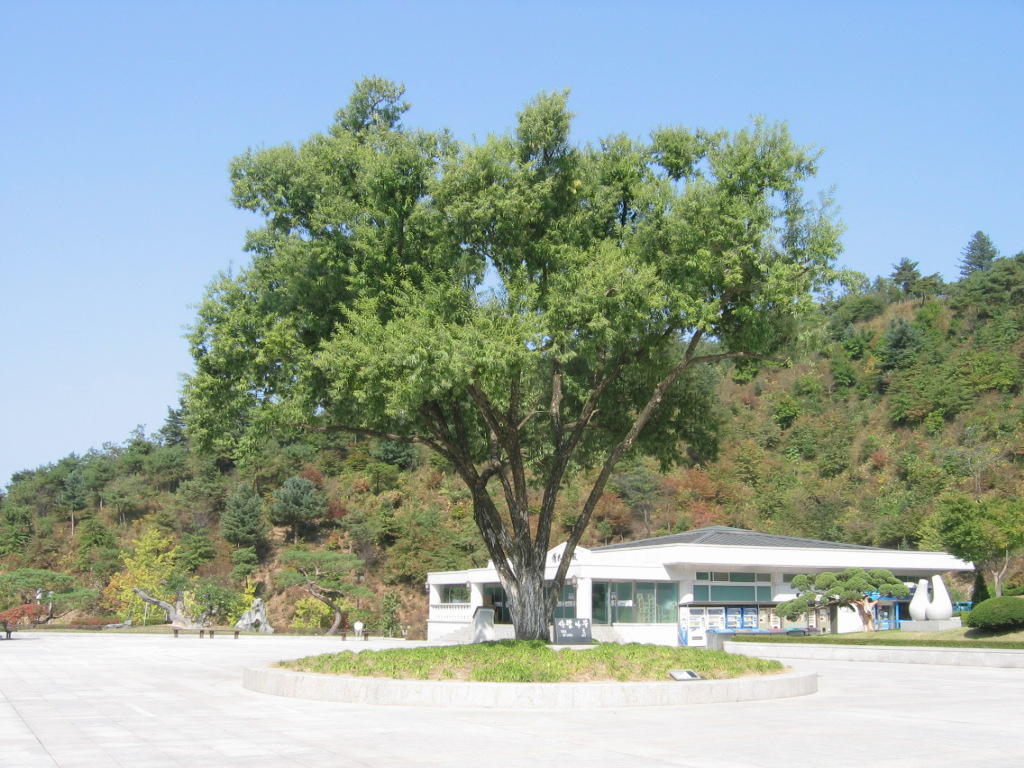 The Place where the angels that came to separate evil spirits stay.
Tree of Shimjeong (Heart) –mulberry tree
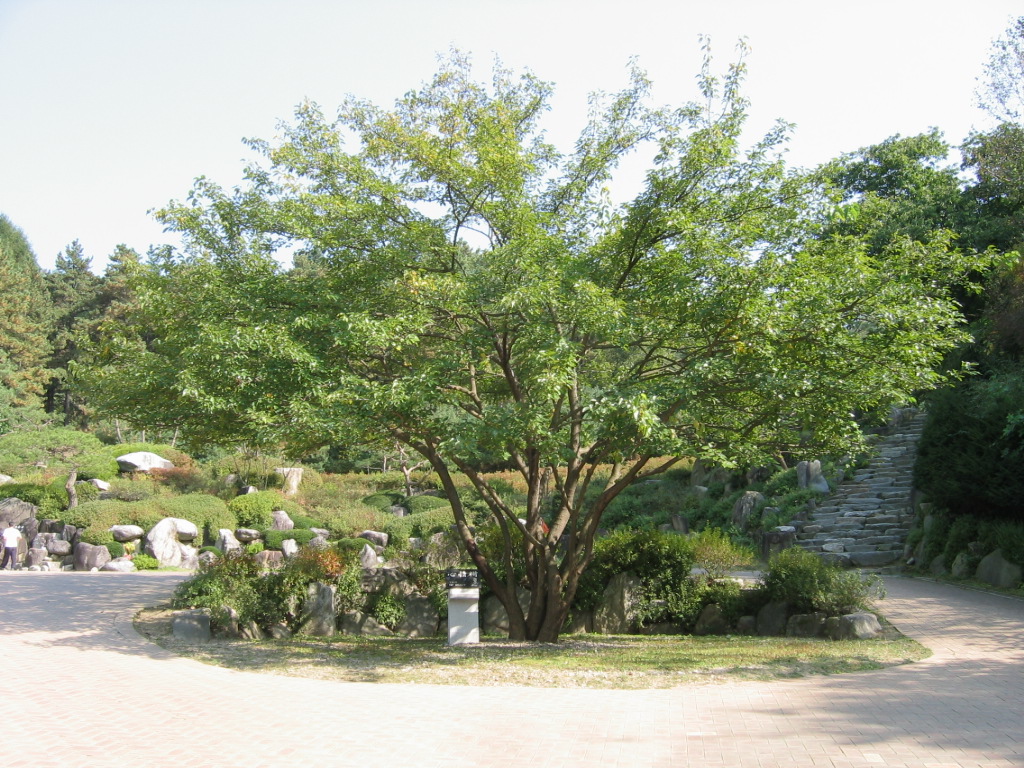 Place where we can forgive sinners in God’s shimjeong and  repent  my sins of violation of the heart
Tree of All Things – chestnut tree
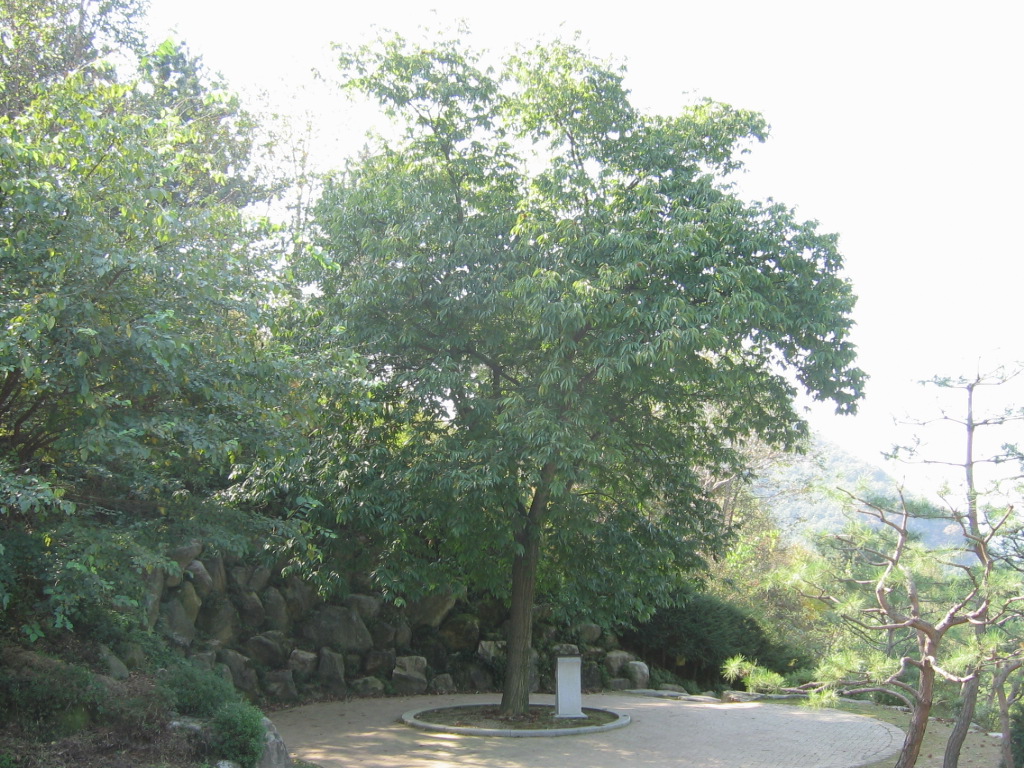 Place where abundant blessing of all things can be received through heaven’s grace.
Tree of Loyalty – pine tree
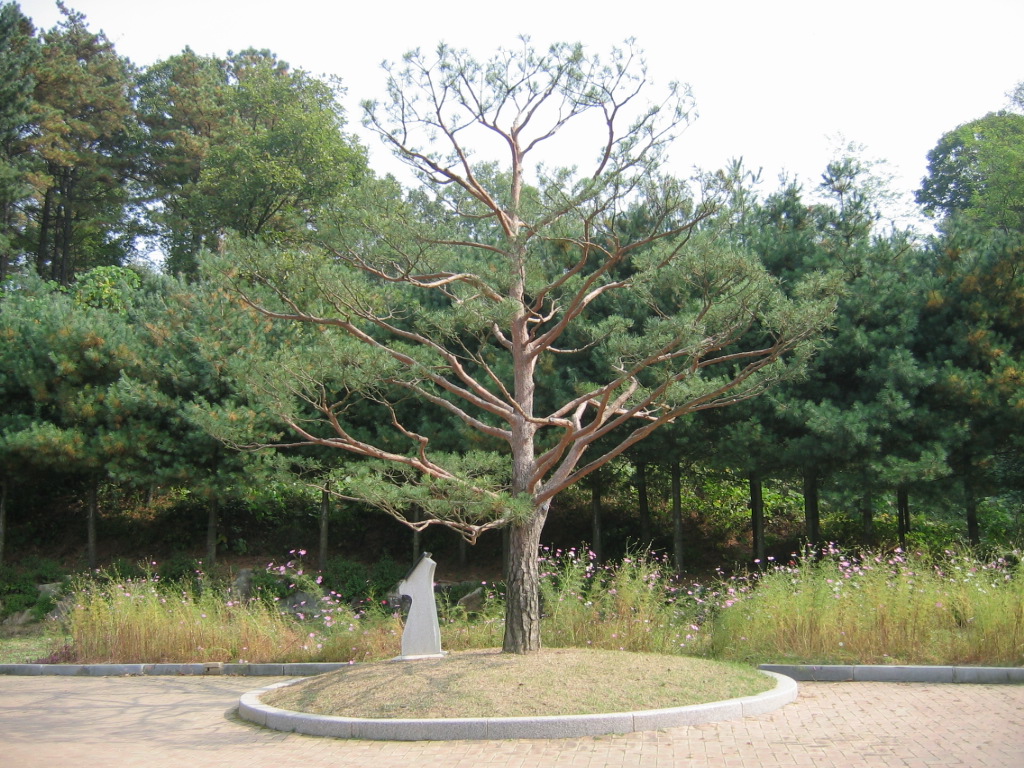 Place where we determine to dedicate and be devoted to God
Tree of Blessing –White pine tree
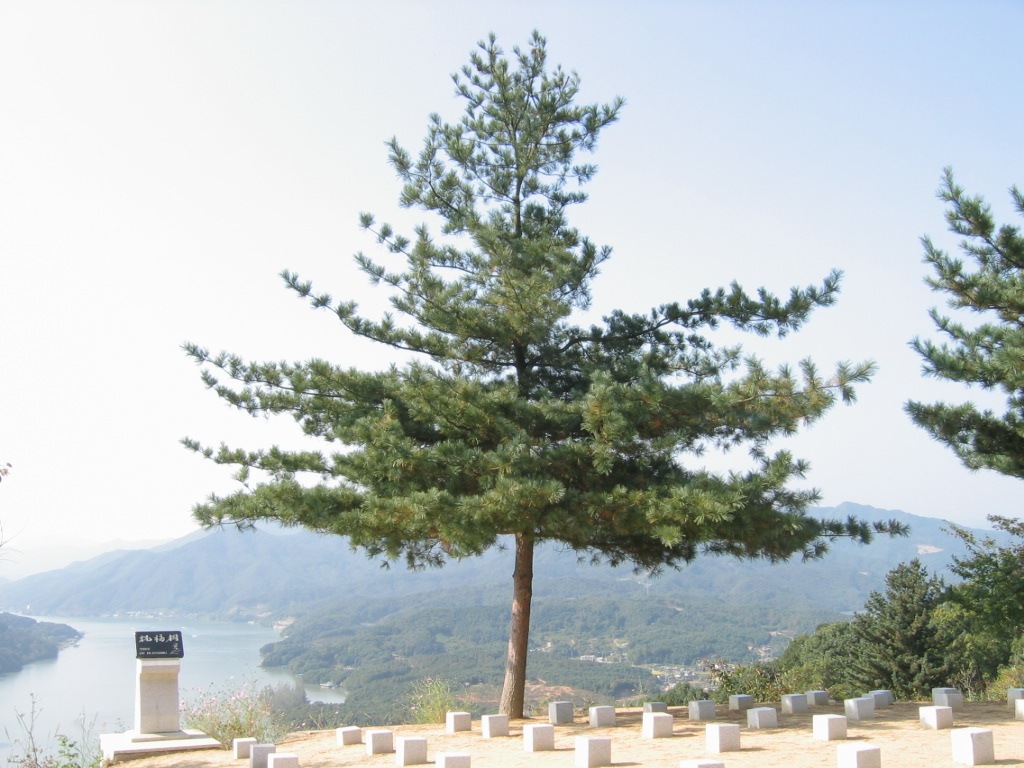 The way for God to give all blessed families His blessing
Integrated to Prayer at the Tree of Blessing
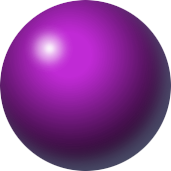 Prayer at 
the Tree of 
Blessing
(2001. 6. 4)
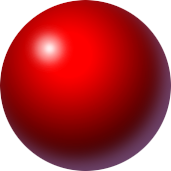 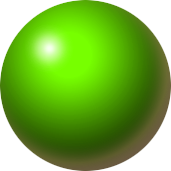 Prayer at 
the Tree of 
Loyalty
Prayer at 
the Tree 
of Love
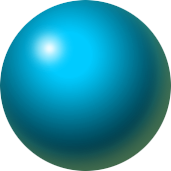 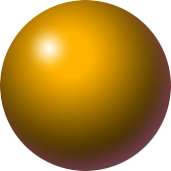 Prayer at
 the Tree of 
All Things
Prayer at 
the Tree of 
Shimjeong
Leaving a minimum number of angels in each of the trees,            most angels now do works at the Tree of Blessing
Water of Life
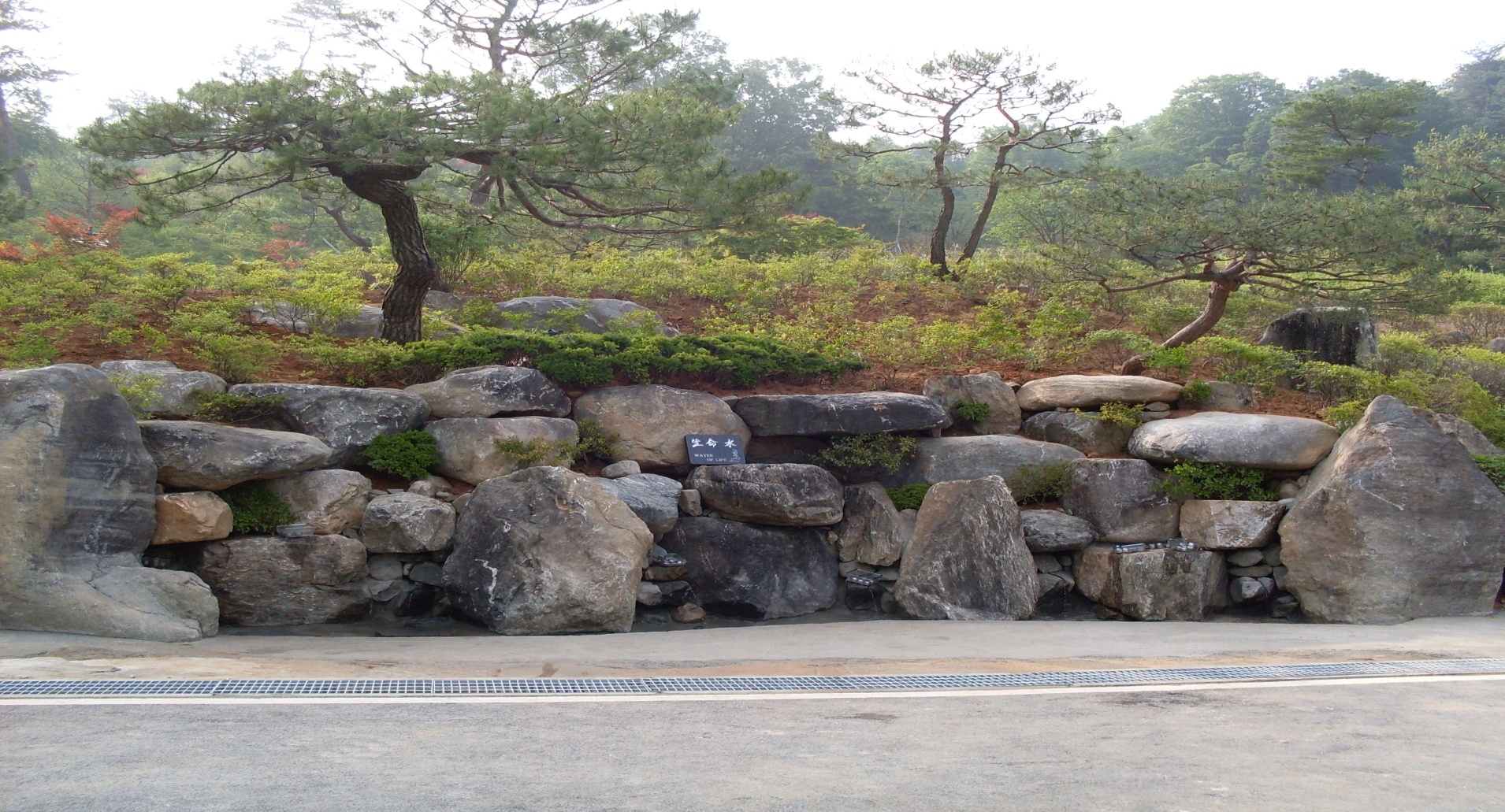 There is the grace of restoring false lineage to true lineage, and incredible works of curing diseases by the angels that add the SP-right medicine.
6. Jeongshim Won
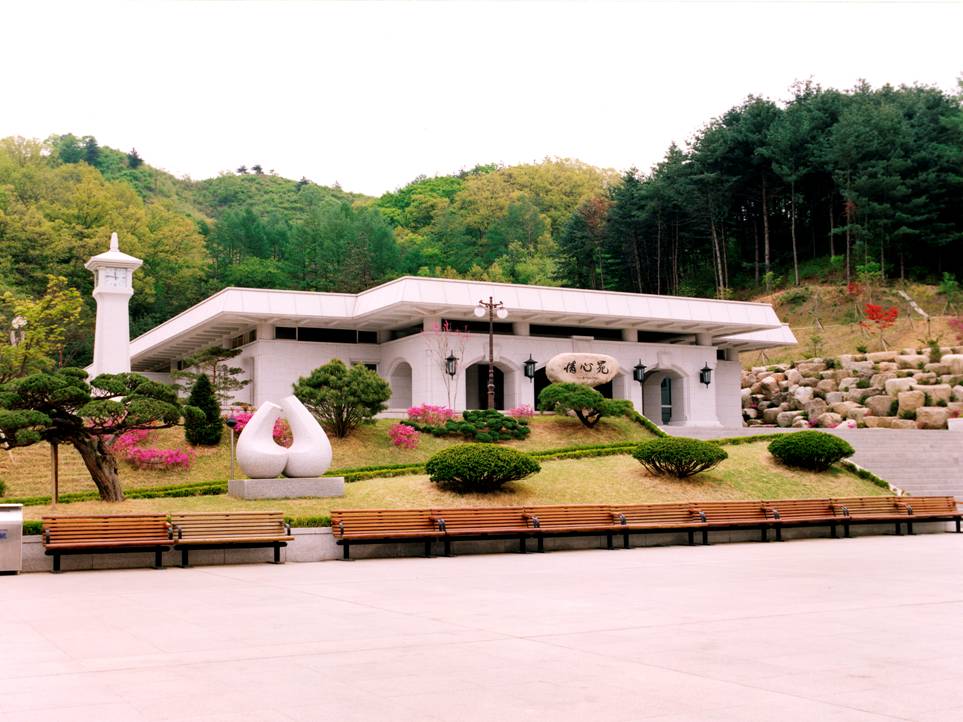 History
2014
Integration to Jeongshim Won Prayer
Coronation of God’s Kingship
Offering Ceremony of Jeongshim Won
Beginning of Tree of Love Prayer       (from 100th 2 day workshop)
Beginning of Cheongpyeong Works
6.  2
2001.  1.  13
2000.  4.   4
  3.  26
1995.  1.  19
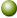 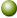 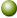 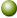 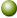 1995
6. Jeongshim Won
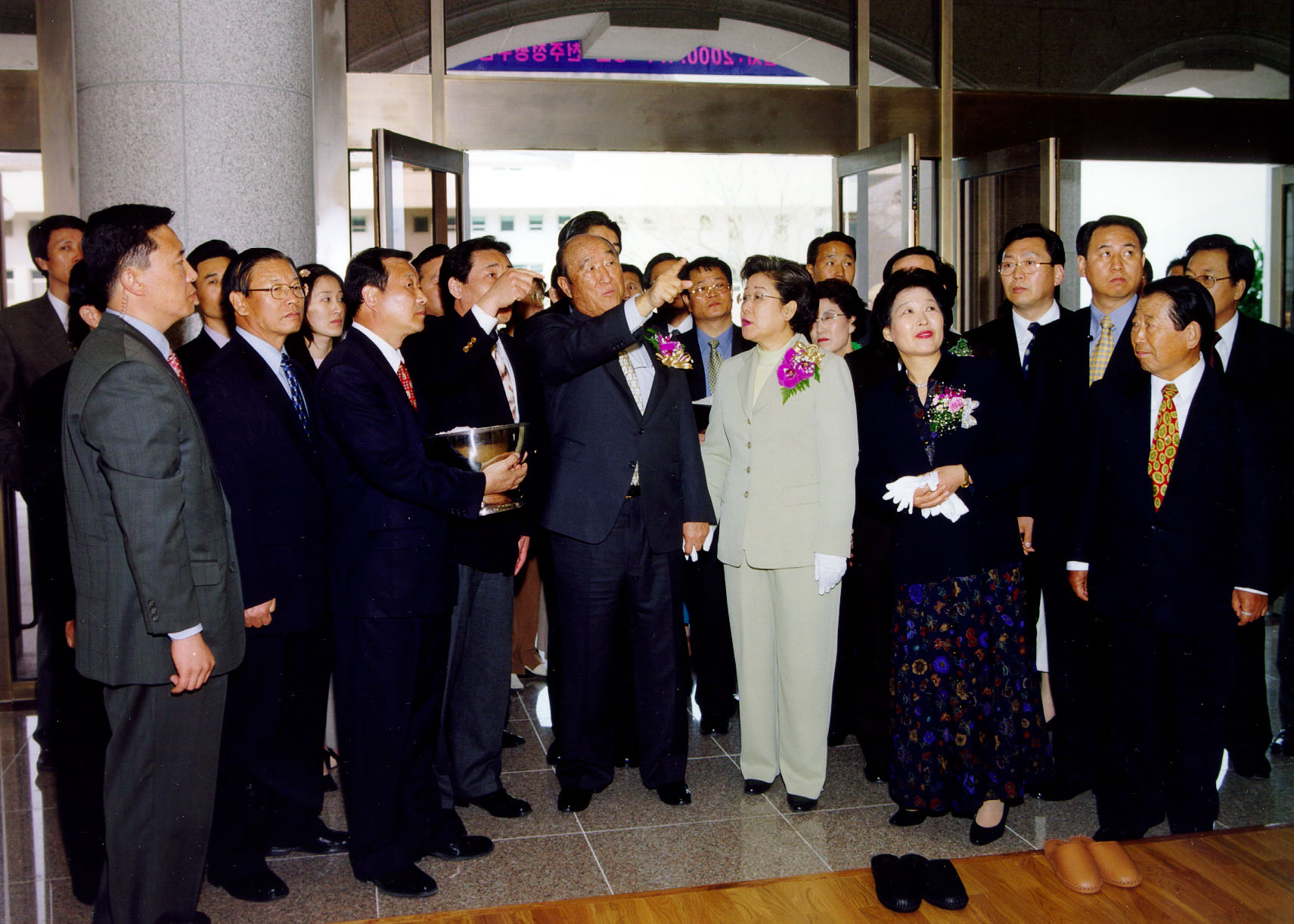 6. Jeongshim Won
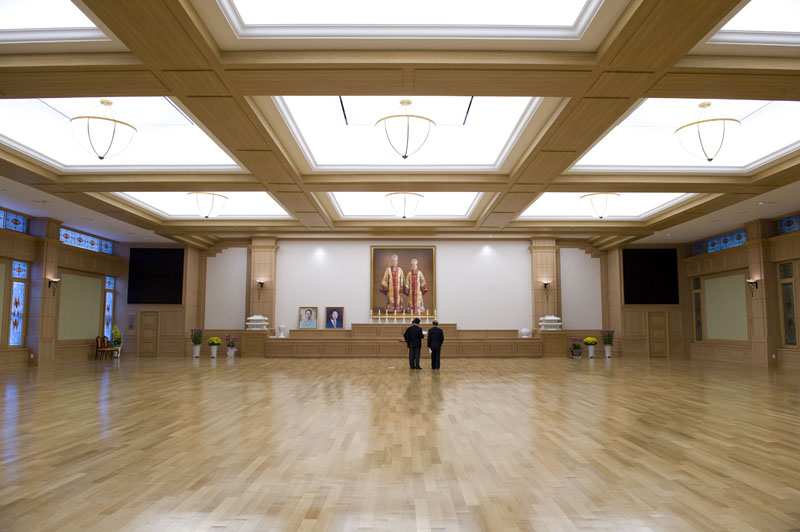 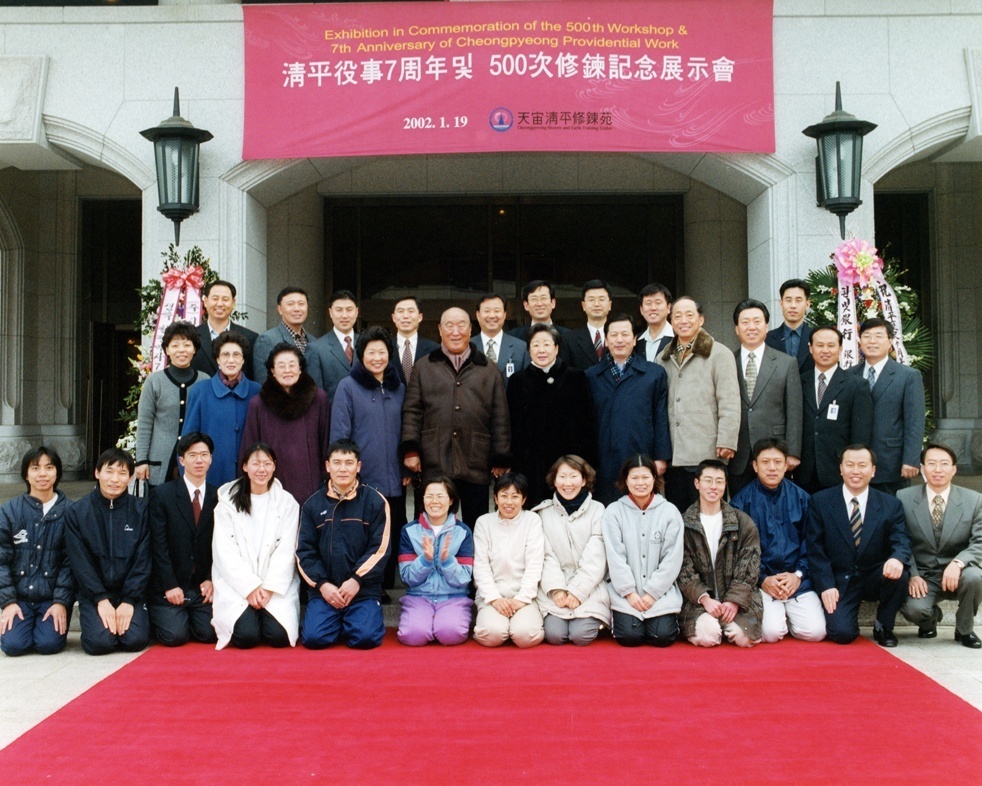 Do not talk to others
Wear socks at all times
Before turning your back to leave, 
  take 3 steps backwards and bow.
Attention!
6. Jeongshim Won
Placement of special angels
Grace of Jeongshim Won 
Prayer
Our prayers are delivered as letters
The angels report directly to God
The grace of the wishes coming true greatly
1. Always wear a white top: reason -
2. Praying time : After every CY session                                                10 PM closing prayer
3. Please never touch the candles
7. Bath House
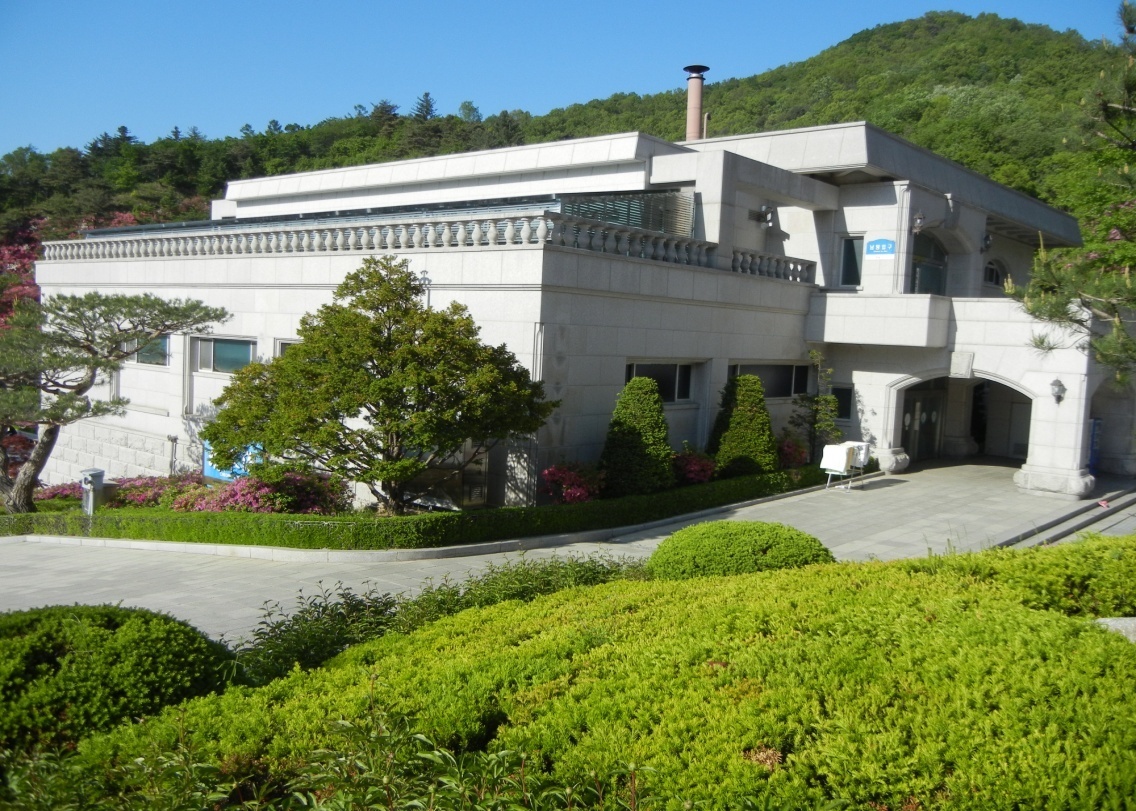 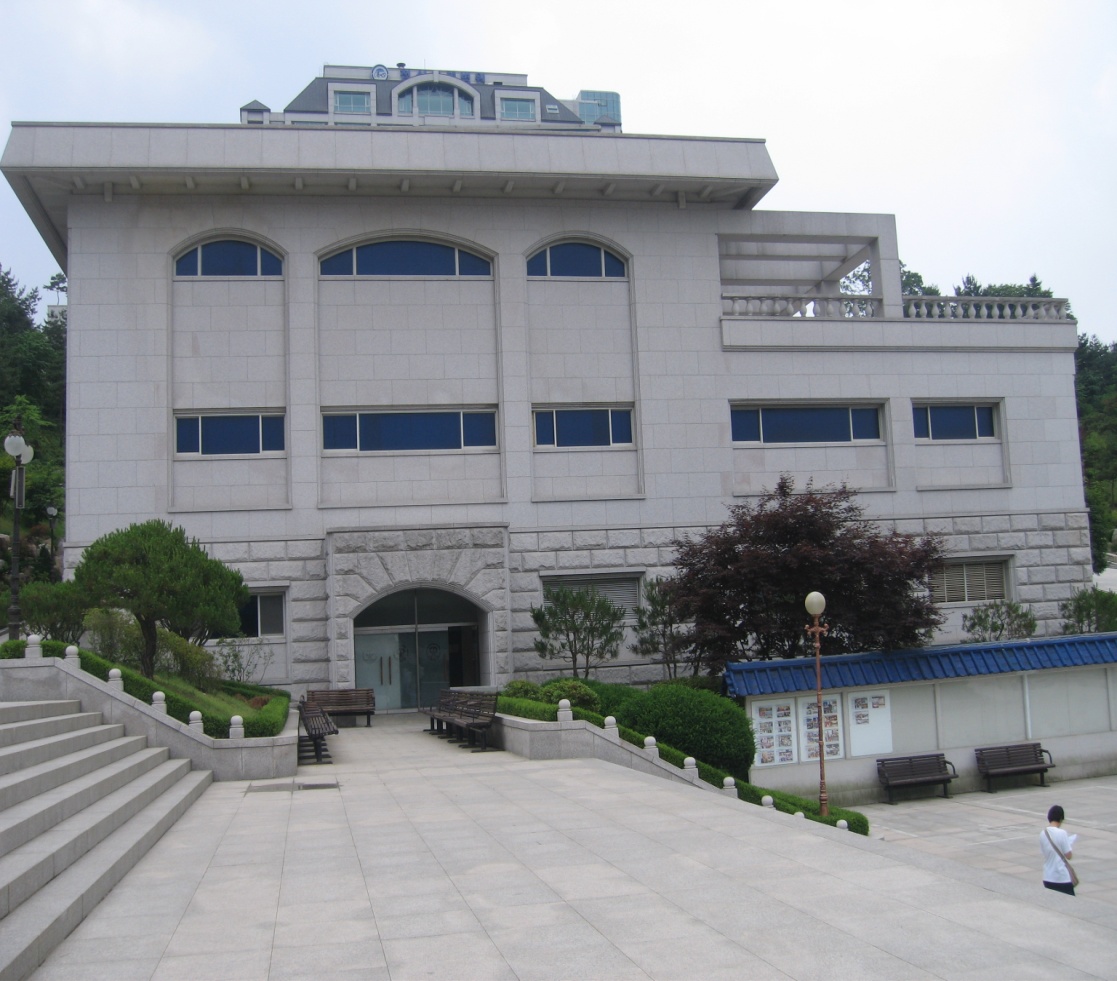 Brother’s entrance
Entrance to sisters showers 
and laundry room
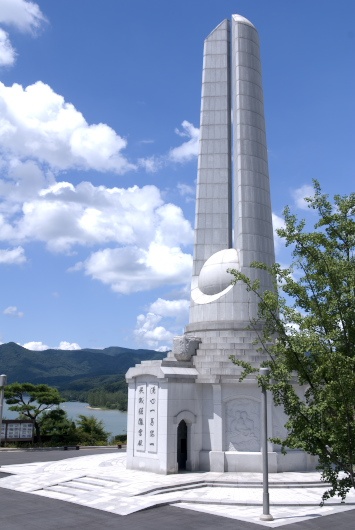 Thank You !
I hope you can receive 
much grace during this 
2 day workshop!
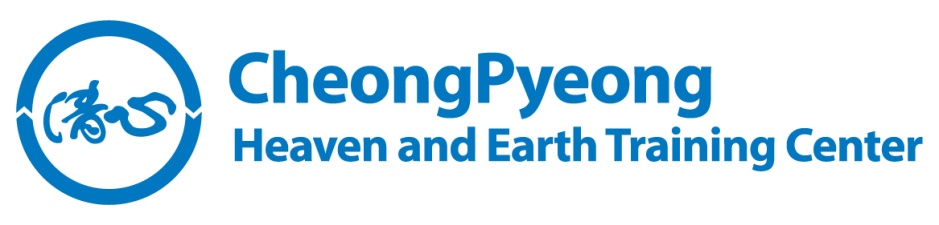